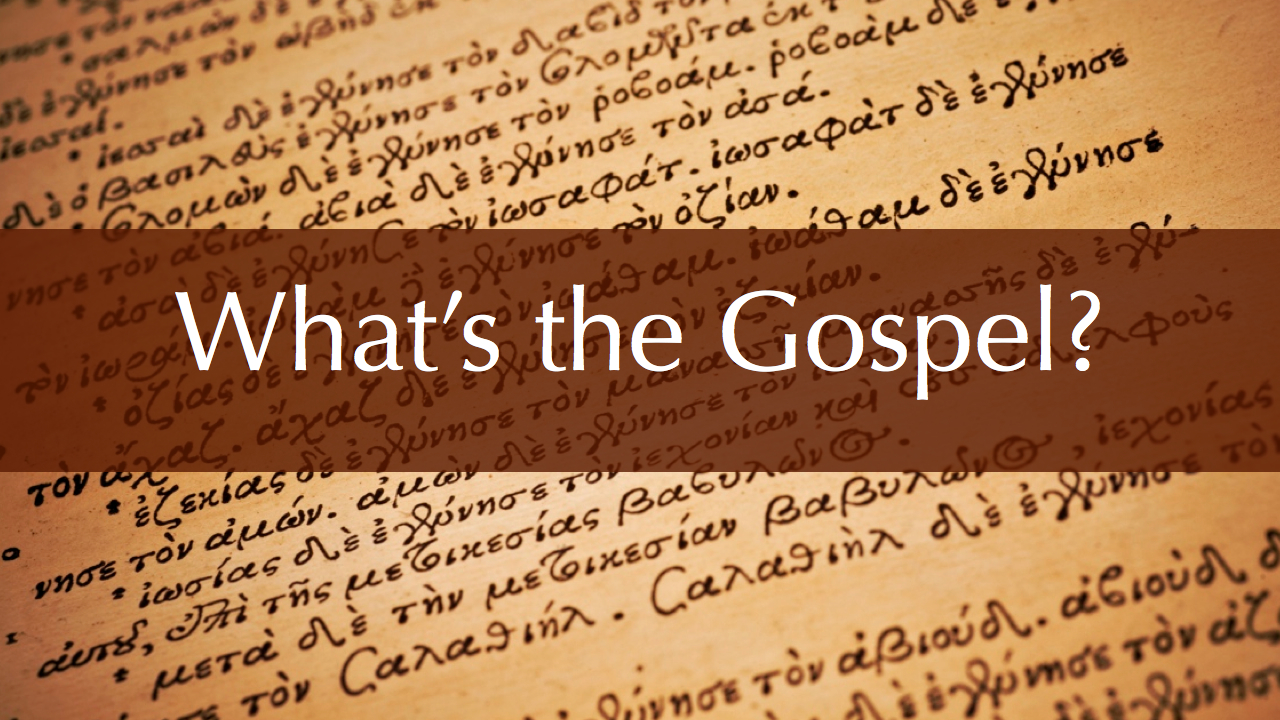 What difference does it make?
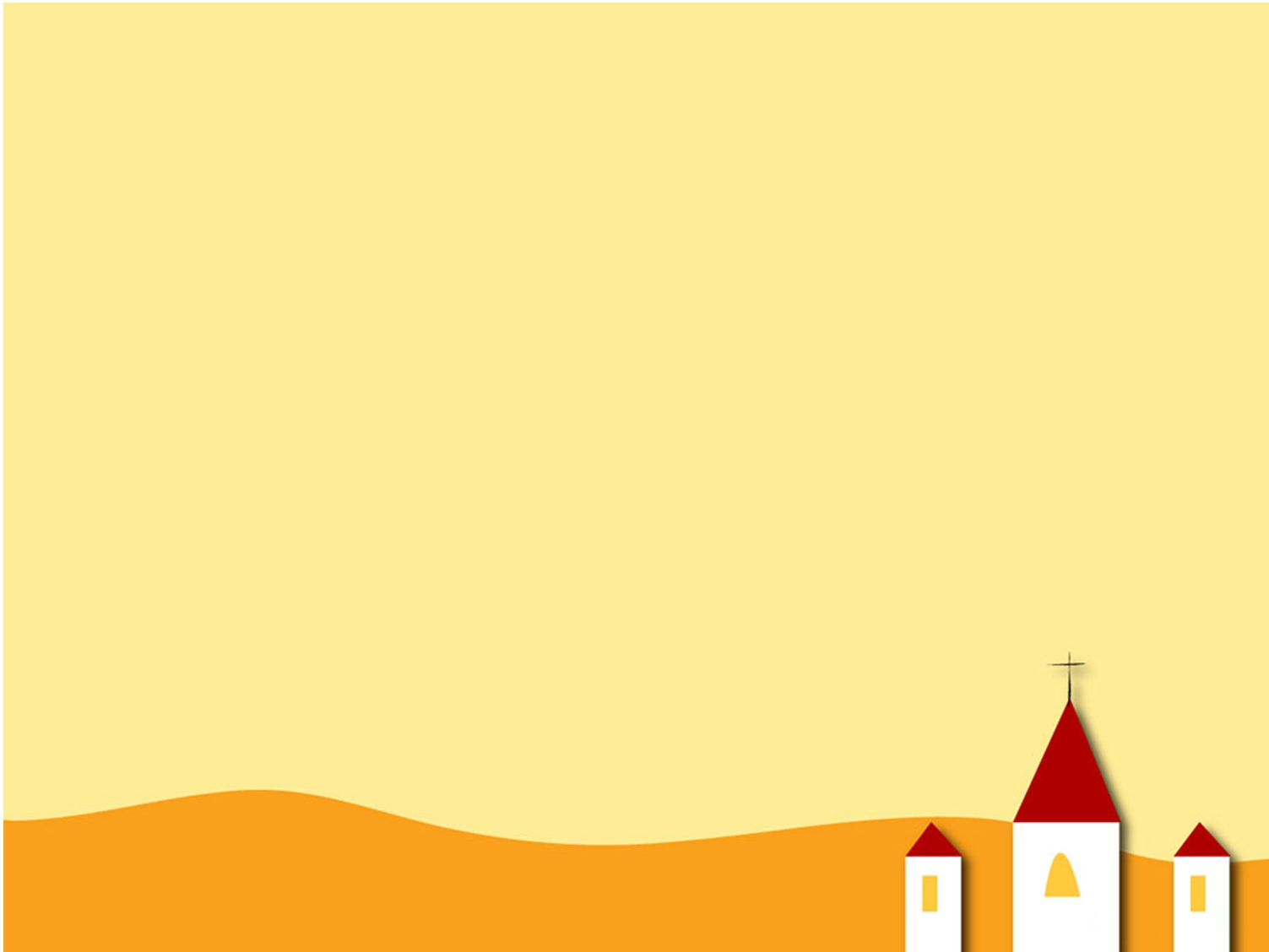 This is God’s Word for my life in this Place and at this Time. Today I am a new creation in Christ, I am God’s very own, and I KNOW He has a purpose for my life.
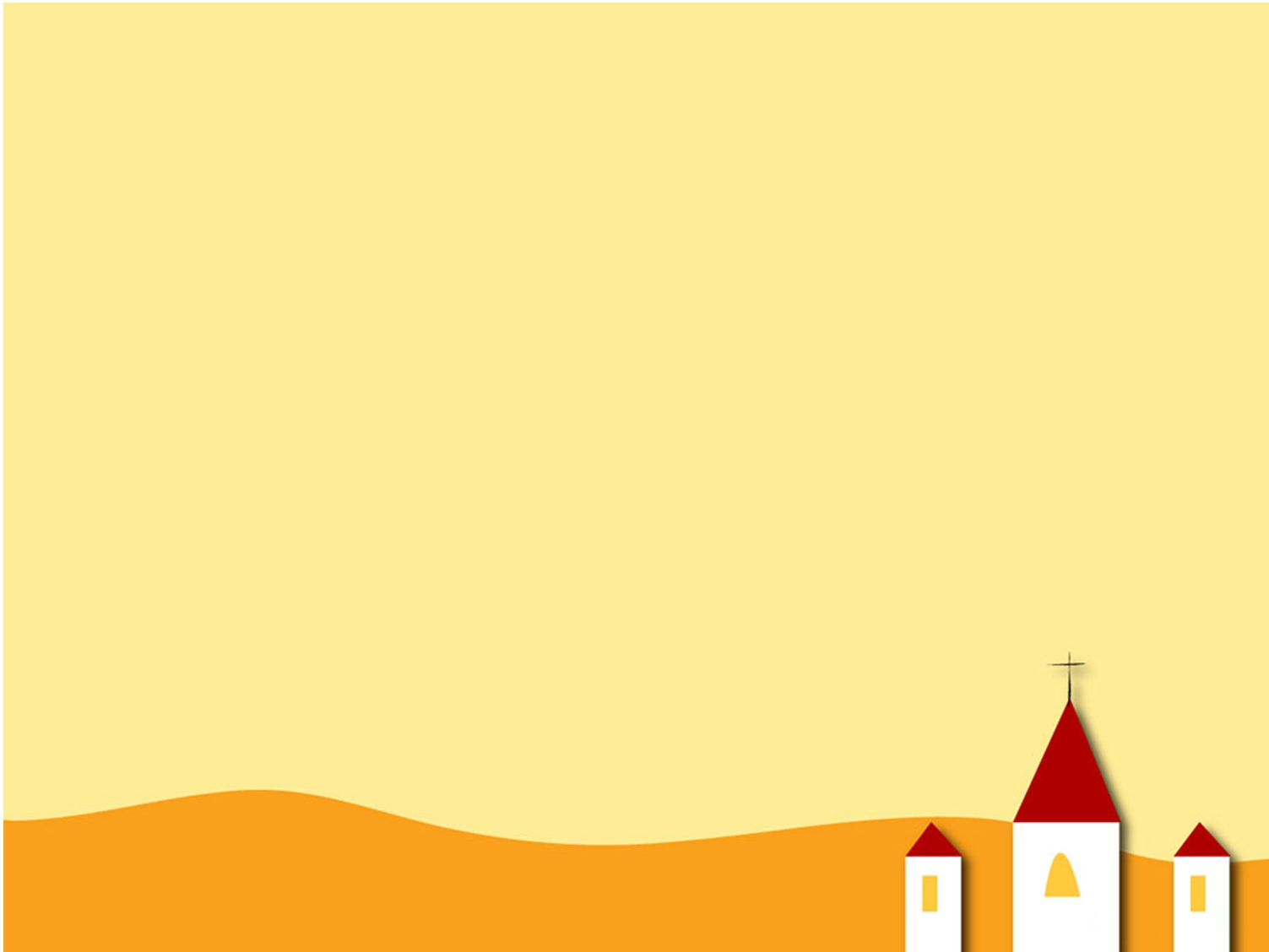 Just as a body, though one, has many parts, but all its many parts form one body, so it is with Christ. For we were all baptized by one Spirit so as to form one body—whether Jews or Gentiles, slave or free—and we were all given the one Spirit to drink. Even so the body is not made up of one part but of many.
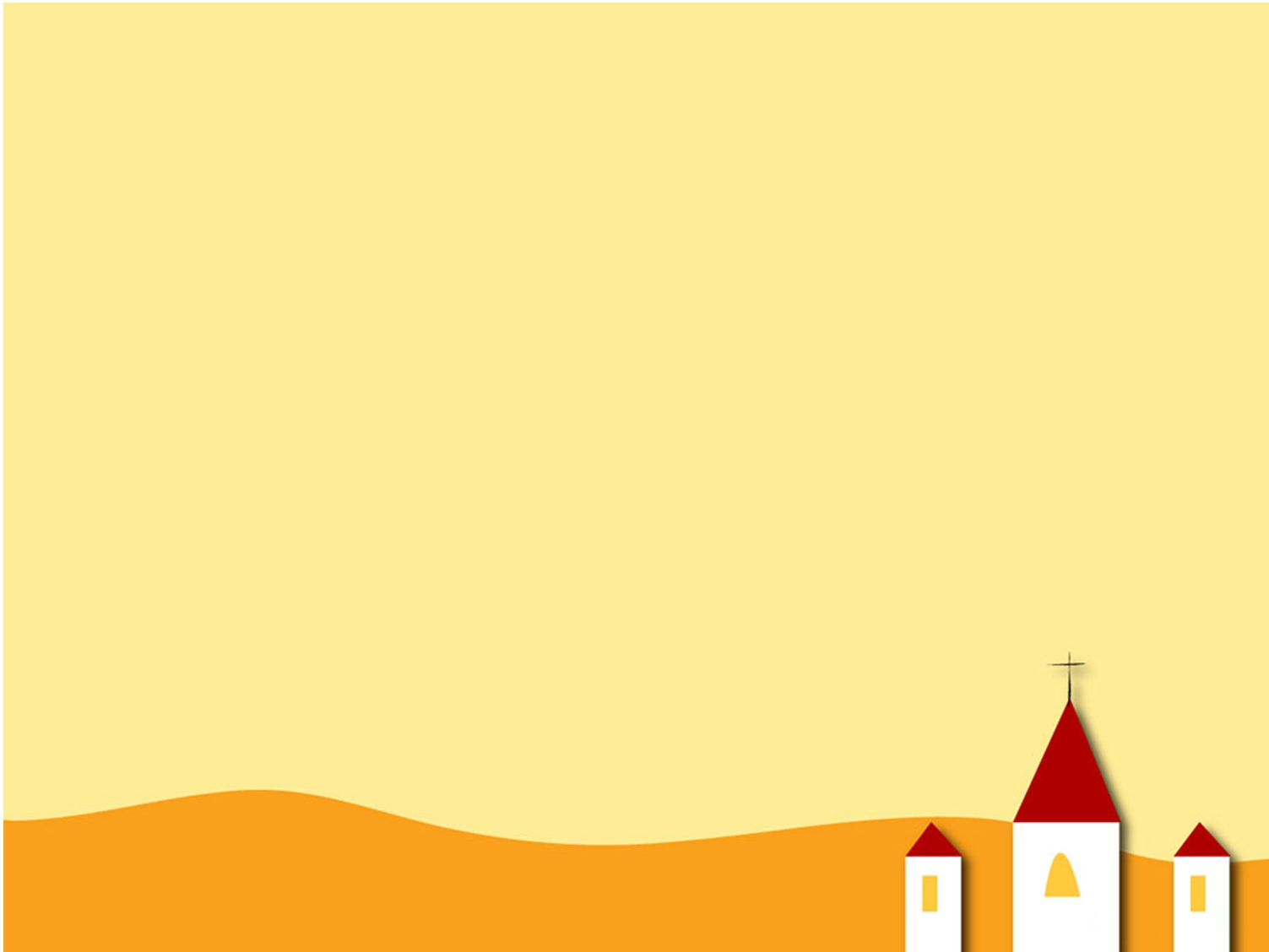 Now if the foot should say, “Because I am not a hand, I do not belong to the body,” it would not for that reason stop being part of the body. And if the ear should say, “Because I am not an eye, I do not belong to the body,” it would not for that reason stop being part of the body. If the whole body were an eye, where would the sense of hearing be?
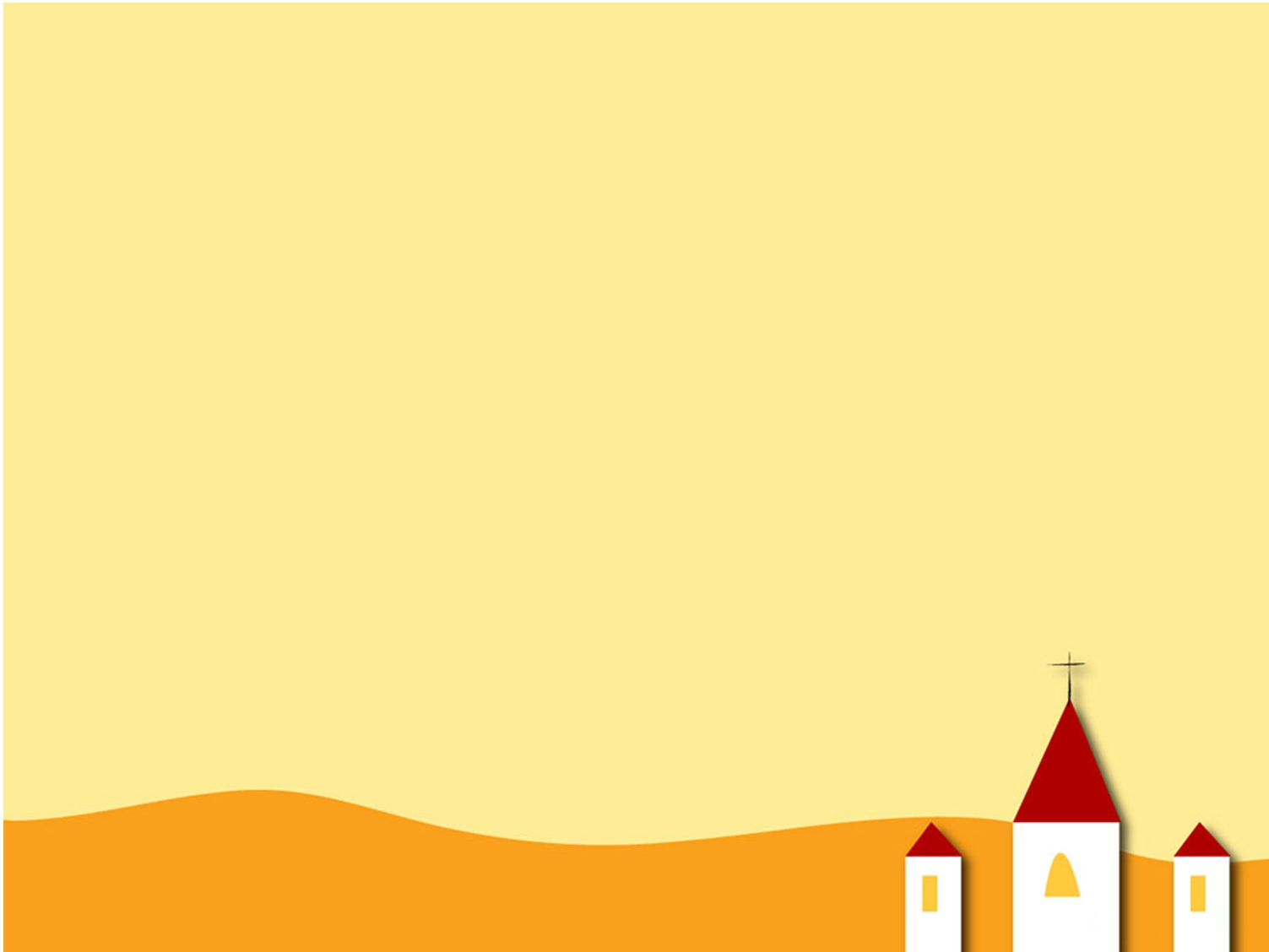 If the whole body were an ear, where would the sense of smell be? But in fact God has placed the parts in the body, every one of them, just as he wanted them to be. If they were all one part, where would the body be? As it is, there are many parts, but one body.
Now you are the body of Christ, and each one of you is a part of it.” 1 Corinthians 12:12-20,27
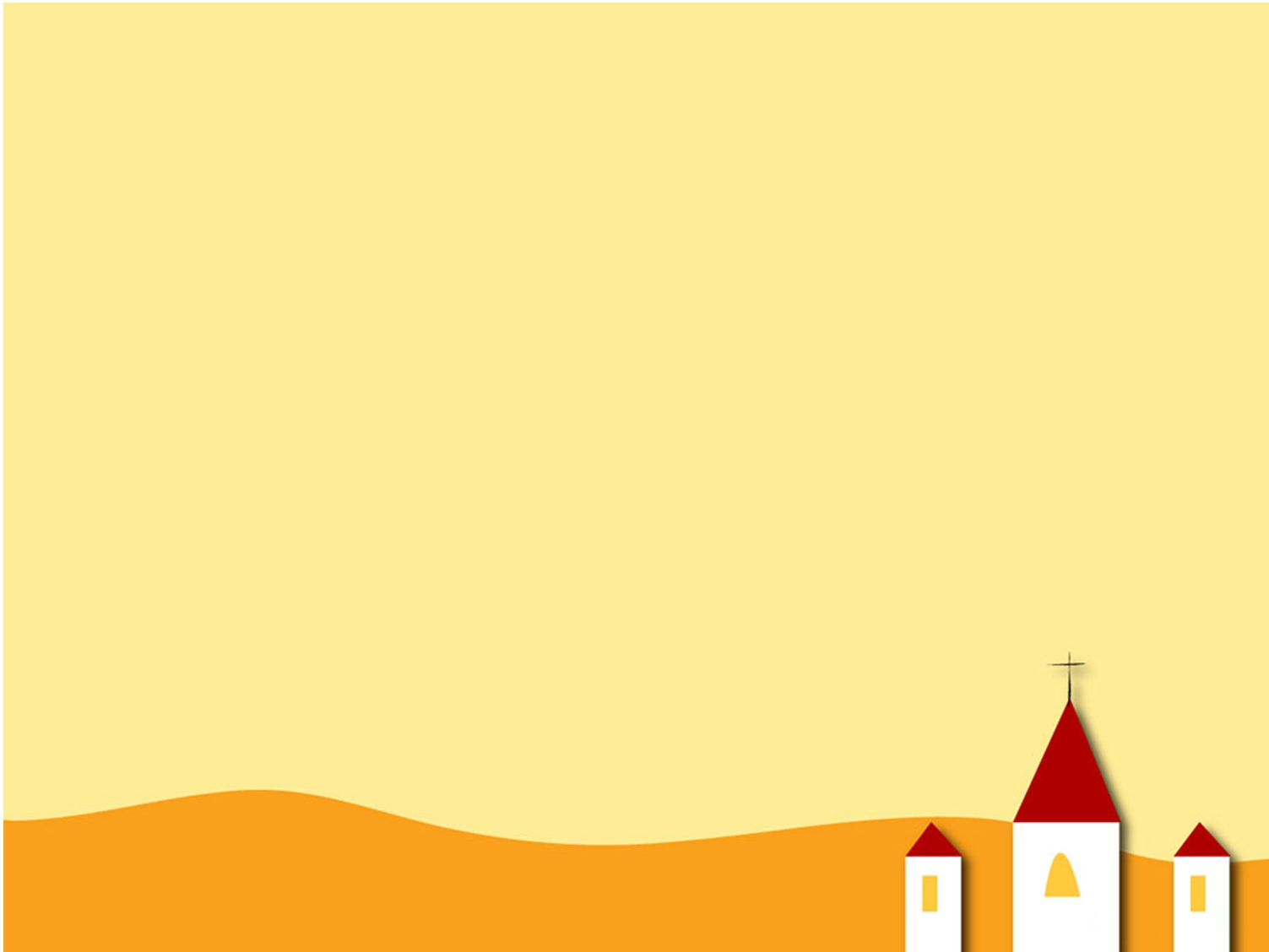 What does it mean to be gifted?
Competitive: Rising above the crowd
Individualistic: look at me
Celebrity: separate and distinct
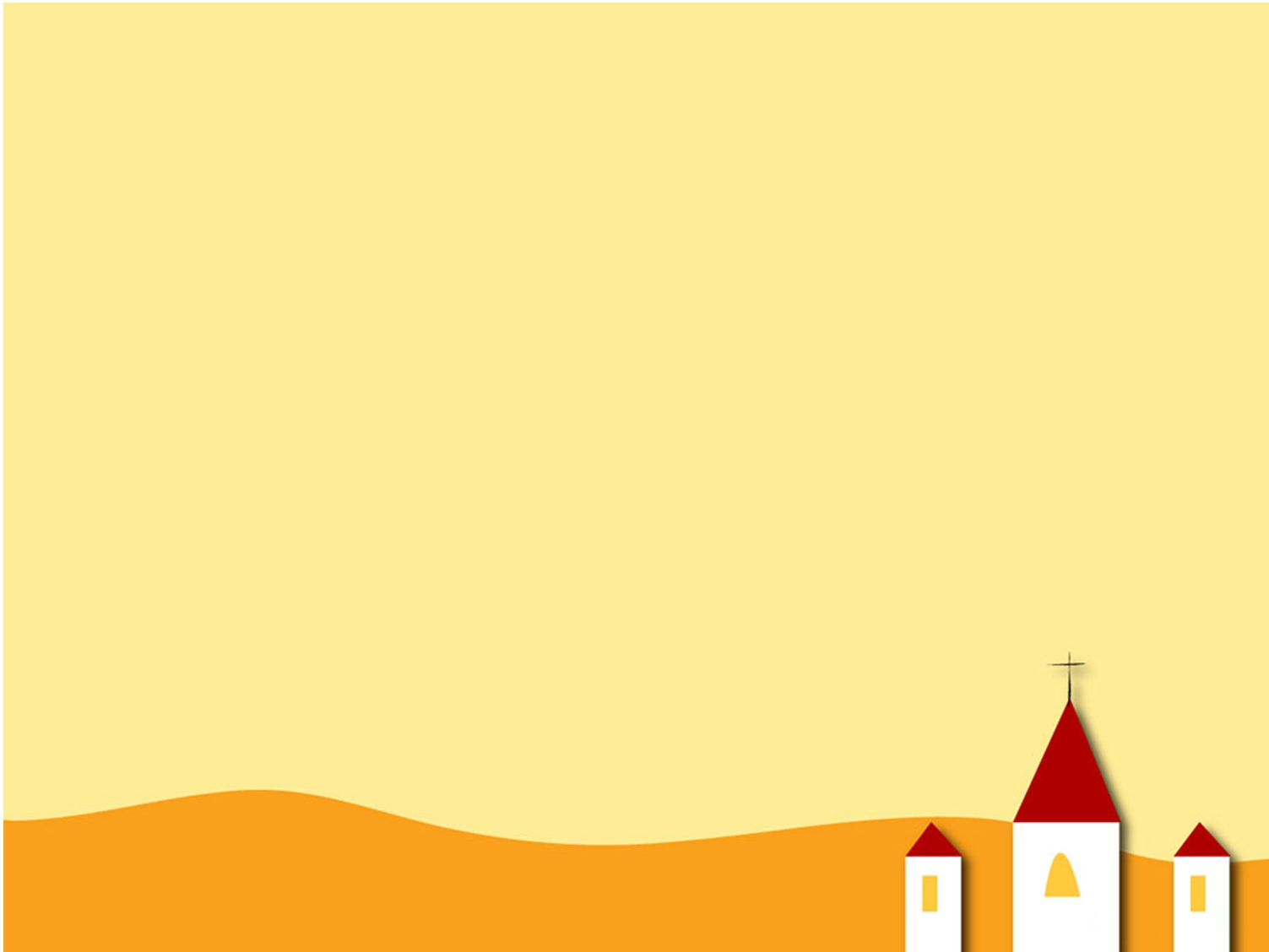 What does it mean to be the Church?

Everyone is GIFTED

We must believe that we are gifted for something and that this thing must be attained.
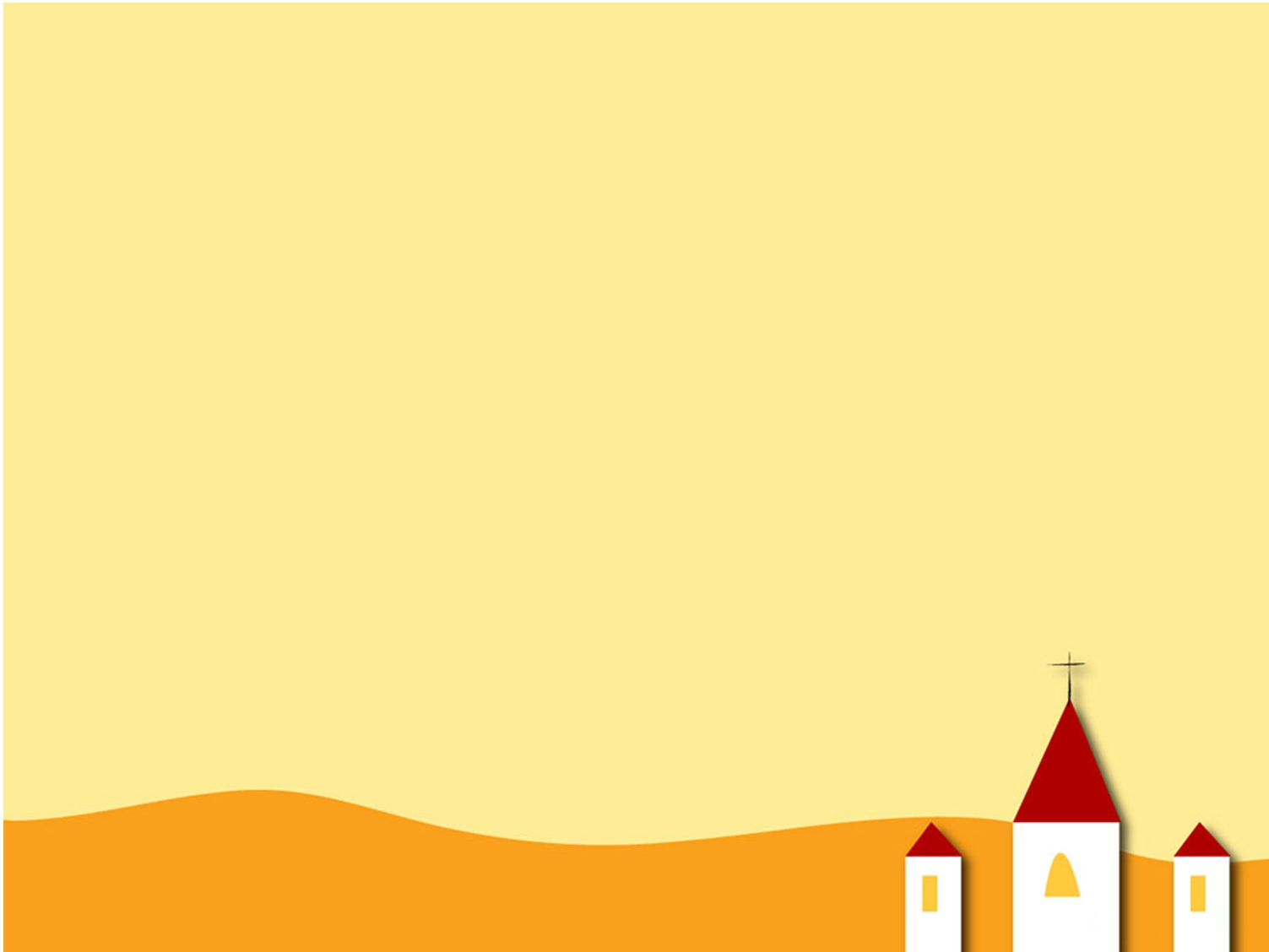 What does it mean to be the Church?

For the common GOOD
Indispensible: something to offer
Beneficial: supportive and sacrificial
Synergistic: combined effect greater than the sum of separate effects
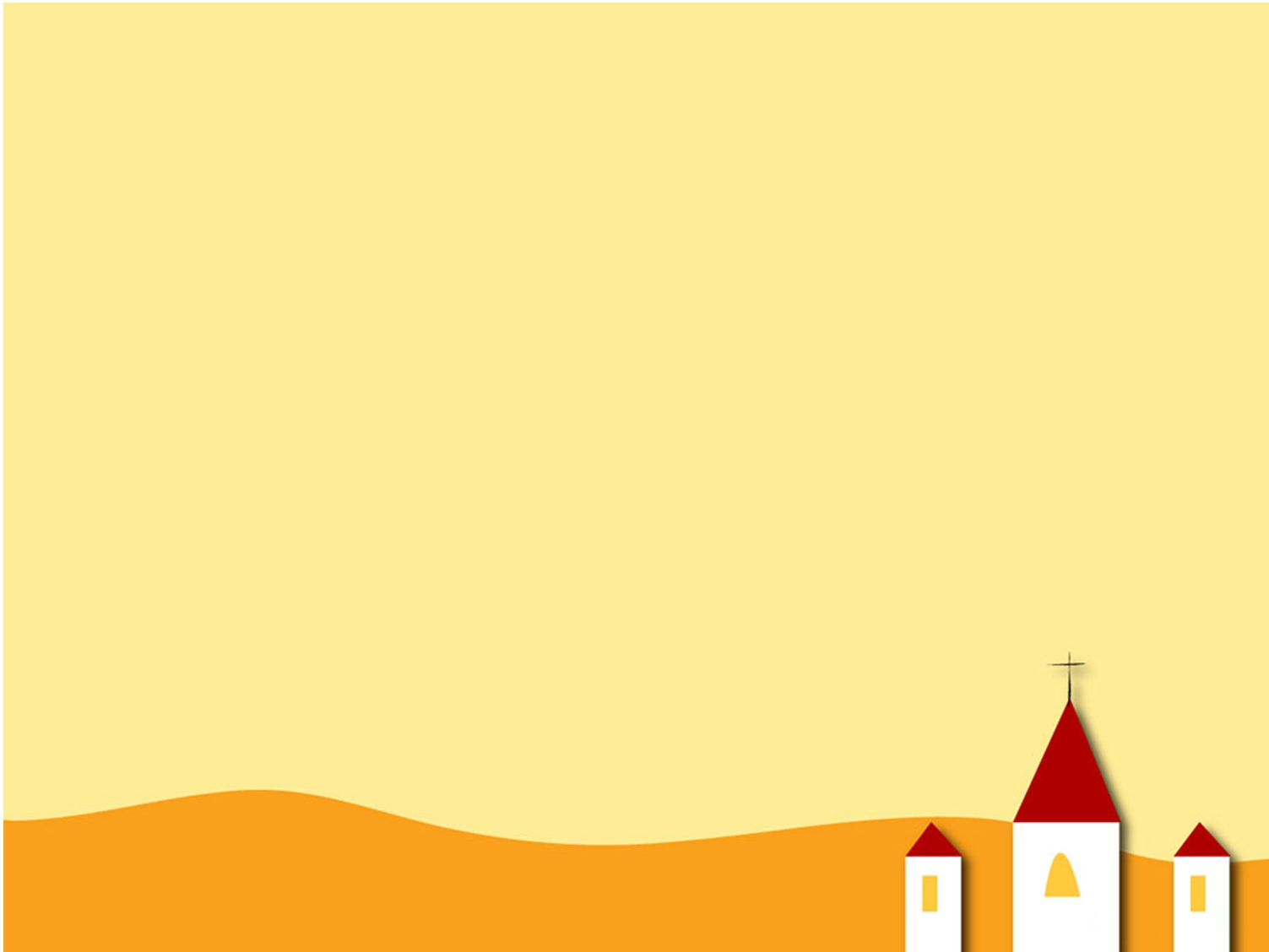 What does it mean to be the Church?

To express the Kingdom of God
It is our joy to inspire the lives of others, to carry their burdens, and to fill empty hearts with a generous portion of love.